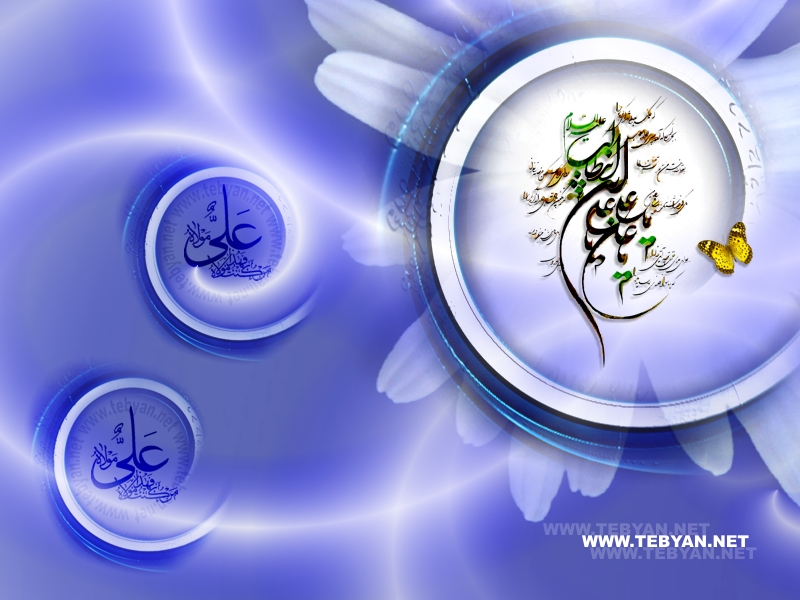 nu
دعای پرفیض جوشن کبیر
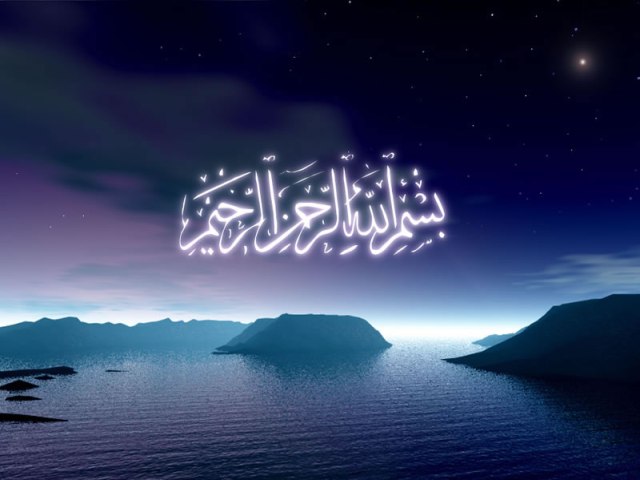 سُبْحانَکَ یا لا اِلهَ اِلاّ اَنْتَ الْغَوْثَ الْغَوْثَ خَلِّصْنا مِنَ النّارِ یا رَبِّ  سُبْحانَکَ یا لا اِلهَ اِلاّ اَنْتَ الْغَوْثَ الْغَوْثَ صَلِّ عَلى مُحَمَّدٍ وَآلِهِ وَ خَلِّصْنا مِنَ النّارِ یا رَبِّ یا ذَاالْجَلالِ وَالاْکْرامِ یا اءرْحَمَ الرّاحِمینَ
- اللَّهُمَّ إِنِّی أَسْأَلُکَ بِاسْمِکَ یَا اللَّهُ یَا رَحْمَانُ یَا رَحِیمُ یَا کَرِیمُ یَا مُقِیمُ یَا عَظِیمُ یَا قَدِیمُ یَا عَلِیمُ یَا حَلِیمُ یَا حَکِیمُ سُبْحَانَکَ یَا لا إِلَهَ إِلا أَنْتَ الْغَوْثَ الْغَوْثَ خَلِّصْنَا مِنَ النَّارِ یَا رَبِّ
- یَا سَیِّدَ السَّادَاتِ یَا مُجِیبَ الدَّعَوَاتِ یَا رَافِعَ الدَّرَجَاتِ یَا وَلِیَّ الْحَسَنَاتِ یَا غَافِرَ الْخَطِیئَاتِ یَا مُعْطِیَ الْمَسْأَلاتِ یَا قَابِلَ التَّوْبَاتِ یَا سَامِعَ الْأَصْوَاتِ یَا عَالِمَ الْخَفِیَّاتِ یَا دَافِعَ الْبَلِیَّاتِ
3- یَا خَیْرَ الْغَافِرِینَ یَا خَیْرَ الْفَاتِحِینَ یَا خَیْرَ النَّاصِرِینَ یَا خَیْرَ الْحَاکِمِینَ یَا خَیْرَ الرَّازِقِینَ یَا خَیْرَ الْوَارِثِینَ یَا خَیْرَ الْحَامِدِینَ یَا خَیْرَ الذَّاکِرِینَ یَا خَیْرَ الْمُنْزِلِینَ یَا خَیْرَ الْمُحْسِنِینَ
4- یَا مَنْ لَهُ الْعِزَّةُ وَ الْجَمَالُ یَا مَنْ لَهُ الْقُدْرَةُ وَ الْکَمَالُ یَا مَنْ لَهُ الْمُلْکُ وَ الْجَلالُ یَا مَنْ هُوَ الْکَبِیرُ الْمُتَعَالِ یَا مُنْشِئَ السَّحَابِ الثِّقَالِ یَا مَنْ هُوَ شَدِیدُ الْمِحَالِ یَا مَنْ هُوَ سَرِیعُ الْحِسَابِ یَا مَنْ هُوَ شَدِیدُ الْعِقَابِ یَا مَنْ عِنْدَهُ حُسْنُ الثَّوَابِ یَا مَنْ عِنْدَهُ أَمُّ الْکِتَابِ
5-اللهم انی اسئلک باسمک یاحنان ویامنان یادیان یابرهان یاسلطان یارضوان ویاغفران یاسبحان ویامستعانیاذالمن والبیان.
6- یَا مَنْ تَوَاضَعَ کُلُّ شَیْ‏ءٍ لِعَظَمَتِهِ یَا مَنِ اسْتَسْلَمَ کُلُّ شَیْ‏ءٍ لِقُدْرَتِهِ یَا مَنْ ذَلَّ کُلُّ شَیْ‏ءٍ لِعِزَّتِهِ یَا مَنْ خَضَعَ کُلُّ شَیْ‏ءٍ لِهَیْبَتِهِ یَا مَنِ انْقَادَ کُلُّ شَیْ‏ءٍ مِنْ خَشْیَتِهِ یَا مَنْ تَشَقَّقَتِ الْجِبَالُ مِنْ مَخَافَتِهِ یَا مَنْ قَامَتِ السَّمَاوَاتُ بِأَمْرِهِ یَا مَنِ اسْتَقَرَّتِ الْأَرَضُونَ بِإِذْنِهِ یَا مَنْ یُسَبِّحُ الرَّعْدُ بِحَمْدِهِ یَا مَنْ لا یَعْتَدِی عَلَى أَهْلِ مَمْلَکَتِهِ
-7 یَا غَافِرَ الْخَطَایَا یَا کَاشِفَ الْبَلایَا یَا مُنْتَهَى الرَّجَایَا یَا مُجْزِلَ الْعَطَایَا یَا وَاهِبَ الْهَدَایَا یَا رَازِقَ الْبَرَایَا یَا قَاضِیَ الْمَنَایَا یَا سَامِعَ الشَّکَایَا یَا بَاعِثَ الْبَرَایَا یَا مُطْلِقَ الْأُسَارَى
8- یَا ذَا الْحَمْدِ وَ الثَّنَاءِ یَا ذَا الْفَخْرِ وَ الْبَهَاءِ یَا ذَا الْمَجْدِ وَ السَّنَاءِ یَا ذَا الْعَهْدِ وَ الْوَفَاءِ یَا ذَا الْعَفْوِ وَ الرِّضَاءِ یَا ذَا الْمَنِّ وَ الْعَطَاءِ یَا ذَا الْفَصْلِ وَ الْقَضَاءِ یَا ذَا الْعِزِّ وَ الْبَقَاءِ یَا ذَا الْجُودِ وَ السَّخَاءِ یَا ذَا الْآلاءِ وَ النَّعْمَاءِ
9- اللَّهُمَّ إِنِّی أَسْأَلُکَ بِاسْمِکَ یَا مَانِعُ یَا دَافِعُ یَا رَافِعُ یَا صَانِعُ یَا نَافِعُ یَا سَامِعُ یَا جَامِعُ یَا شَافِعُ یَا وَاسِعُ یَا مُوسِعُ
10- یَا صَانِعَ کُلِّ مَصْنُوعٍ یَا خَالِقَ کُلِّ مَخْلُوقٍ یَا رَازِقَ کُلِّ مَرْزُوقٍ یَا مَالِکَ کُلِّ مَمْلُوکٍ یَا کَاشِفَ کُلِّ مَکْرُوبٍ یَا فَارِجَ کُلِّ مَهْمُومٍ یَا رَاحِمَ کُلِّ مَرْحُومٍ یَا نَاصِرَ کُلِّ مَخْذُولٍ یَا سَاتِرَ کُلِّ مَعْیُوبٍ یَا مَلْجَأَ کُلِّ مَطْرُودٍ
11- یَا عُدَّتِی عِنْدَ شِدَّتِی یَا رَجَائِی عِنْدَ مُصِیبَتِی یَا مُونِسِی عِنْدَ وَحْشَتِی یَا صَاحِبِی عِنْدَ غُرْبَتِی یَا وَلِیِّی عِنْدَ نِعْمَتِی یَا غِیَاثِی عِنْدَ کُرْبَتِی یَا دَلِیلِی عِنْدَ حَیْرَتِی یَا غَنَائِی عِنْدَ افْتِقَارِی یَا مَلْجَئِی عِنْدَ ضْطِرَارِی یَا مُعِینِی عِنْدَ مَفْزَعِی
12- یَا عَلامَ الْغُیُوبِ یَا غَفَّارَ الذُّنُوبِ یَا سَتَّارَ الْعُیُوبِ یَا کَاشِفَ الْکُرُوبِ یَا مُقَلِّبَ الْقُلُوبِ یَا طَبِیبَ الْقُلُوبِ یَا مُنَوِّرَ الْقُلُوبِ یَا أَنِیسَ الْقُلُوبِ یَا مُفَرِّجَ الْهُمُومِ یَا مُنَفِّسَ الْغُمُومِ
13- اللَّهُمَّ إِنِّی أَسْأَلُکَ بِاسْمِکَ یَا جَلِیلُ یَا جَمِیلُ یَا وَکِیلُ یَا کَفِیلُ یَا دَلِیلُ یَا قَبِیلُ یَا مُدِیلُ یَا مُنِیلُ یَا مُقِیلُ یَا مُحِیلُ
14- یَا دَلِیلَ الْمُتَحَیِّرِینَ یَا غِیَاثَ الْمُسْتَغِیثِینَ یَا صَرِیخَ الْمُسْتَصْرِخِینَ یَا جَارَ الْمُسْتَجِیرِینَ یَا أَمَانَ الْخَائِفِینَ یَا عَوْنَ الْمُؤْمِنِینَ یَا رَاحِمَ الْمَسَاکِینِ یَا مَلْجَأَ الْعَاصِینَ یَا غَافِرَ الْمُذْنِبِینَ یَا مُجِیبَ دَعْوَةِ الْمُضْطَرِّینَ
15- یَا ذَا الْجُودِ وَ الْإِحْسَانِ یَا ذَا الْفَضْلِ وَ الامْتِنَانِ یَا ذَا الْأَمْنِ وَ الْأَمَانِ یَا ذَا الْقُدْسِ وَ السُّبْحَانِ یَا ذَا الْحِکْمَةِ وَ الْبَیَانِ یَا ذَا الرَّحْمَةِ وَ الرِّضْوَانِ یَا ذَا الْحُجَّةِ وَ الْبُرْهَانِ یَا ذَا الْعَظَمَةِ وَ السُّلْطَانِ یَا ذَا الرَّأْفَةِ وَ الْمُسْتَعَانِ یَا ذَا الْعَفْوِ وَ الْغُفْرَانِ
16- یَا مَنْ هُوَ رَبُّ کُلِّ شَیْ‏ءٍ یَا مَنْ هُوَ إِلَهُ کُلِّ شَیْ‏ءٍ یَا مَنْ هُوَ خَالِقُ کُلِّ شَیْ‏ءٍ یَا مَنْ هُوَ صَانِعُ کُلِّ شَیْ‏ءٍ یَا مَنْ هُوَ قَبْلَ کُلِّ شَیْ‏ءٍ یَا مَنْ هُوَ بَعْدَ کُلِّ شَیْ‏ءٍ یَا مَنْ هُوَ فَوْقَ کُلِّ شَیْ‏ءٍ یَا مَنْ هُوَ عَالِمٌ بِکُلِّ شَیْ‏ءٍ یَا مَنْ هُوَ قَادِرٌ عَلَى کُلِّ شَیْ‏ءٍ یَا مَنْ هُوَ یَبْقَى وَ یَفْنَى کُلُّ شَیْ‏ءٍ
17- اللَّهُمَّ إِنِّی أَسْأَلُکَ بِاسْمِکَ یَا مُؤْمِنُ یَا مُهَیْمِنُ یَا مُکَوِّنُ یَا مُلَقِّنُ یَا مُبَیِّنُ یَا مُهَوِّنُ یَا مُمَکِّنُ یَا مُزَیِّنُ یَا مُعْلِنُ یَا مُقَسِّمُ
18- یَا مَنْ هُوَ فِی مُلْکِهِ مُقِیمٌ یَا مَنْ هُوَ فِی سُلْطَانِهِ قَدِیمٌ یَا مَنْ هُوَ فِی جَلالِهِ عَظِیمٌ یَا مَنْ هُوَ عَلَى عِبَادِهِ رَحِیمٌ یَا مَنْ هُوَ بِکُلِّ شَیْ‏ءٍ عَلِیمٌ یَا مَنْ هُوَ بِمَنْ عَصَاهُ حَلِیمٌ یَا مَنْ هُوَ بِمَنْ رَجَاهُ کَرِیمٌ یَا مَنْ هُوَ فِی صُنْعِهِ حَکِیمٌ یَا مَنْ هُوَ فِی حِکْمَتِهِ لَطِیفٌ یَا مَنْ هُوَ فِی لُطْفِهِ قَدِیمٌ
19- یَا مَنْ لا یُرْجَى إِلا فَضْلُهُ یَا مَنْ لا یُسْأَلُ إِلا عَفْوُهُ یَا مَنْ لا یُنْظَرُ إِلا بِرُّهُ یَا مَنْ لا یُخَافُ إِلا عَدْلُهُ یَا مَنْ لا یَدُومُ إِلا مُلْکُهُ یَا مَنْ لا سُلْطَانَ إِلا سُلْطَانُهُ یَا مَنْ وَسِعَتْ کُلَّ شَیْ‏ءٍ رَحْمَتُهُ یَا مَنْ سَبَقَتْ رَحْمَتُهُ غَضَبَهُ یَا مَنْ أَحَاطَ بِکُلِّ شَیْ‏ءٍ عِلْمُهُ یَا مَنْ لَیْسَ أَحَدٌ مِثْلَهُ
20- یَا فَارِجَ الْهَمِّ یَا کَاشِفَ الْغَمِّ یَا غَافِرَ الذَّنْبِ یَا قَابِلَ التَّوْبِ یَاخَالِقَ الْخَلْقِ یَا صَادِقَ الْوَعْدِ یَا مُوفِیَ الْعَهْدِ یَا عَالِمَ السِّرِّ یَا فَالِقَ الْحَبِّ یَا رَازِقَ الْأَنَامِ
21 اللَّهُمَّ إِنِّی أَسْأَلُکَ بِاسْمِکَ یَا عَلِیُّ یَا وَفِیُّ یَا غَنِیُّ یَا مَلِیُّ یَا حَفِیُّ یَا رَضِیُّ یَا زَکِیُّ یَا بَدِیُّ یَا قَوِیُّ یَا وَلِیُّ
22- یَا مَنْ أَظْهَرَ الْجَمِیلَ یَا مَنْ سَتَرَ الْقَبِیحَ یَا مَنْ لَمْ یُؤَاخِذْ بِالْجَرِیرَةِ یَا مَنْ لَمْ یَهْتِکِ السِّتْرَ یَا عَظِیمَ الْعَفْوِ یَا حَسَنَ التَّجَاوُزِ یَا وَاسِعَ الْمَغْفِرَةِ یَا بَاسِطَ الْیَدَیْنِ بِالرَّحْمَةِ یَا صَاحِبَ کُلِّ نَجْوَى یَا مُنْتَهَى کُلِّ شَکْوَى
23- یَا ذَا النِّعْمَةِ السَّابِغَةِ یَا ذَا الرَّحْمَةِ الْوَاسِعَةِ یَا ذَا الْمِنَّةِ السَّابِقَةِ یَا ذَا الْحِکْمَةِ الْبَالِغَةِ یَا ذَا الْقُدْرَةِ الْکَامِلَةِ یَا ذَا الْحُجَّةِ الْقَاطِعَةِ یَا ذَا الْکَرَامَةِ الظَّاهِرَةِ یَا ذَا الْعِزَّةِ الدَّائِمَةِ یَا ذَا الْقُوَّةِ الْمَتِینَةِ یَا ذَا الْعَظَمَةِ الْمَنِیعَةِ
24- یَا بَدِیعَ السَّمَاوَاتِ یَا جَاعِلَ الظُّلُمَاتِ یَا رَاحِمَ الْعَبَرَاتِ یَا مُقِیلَ الْعَثَرَاتِ یَا سَاتِرَ الْعَوْرَاتِ یَا مُحْیِیَ الْأَمْوَاتِ یَا مُنْزِلَ الْآیَاتِ یَا مُضَعِّفَ الْحَسَنَاتِ یَا مَاحِیَ السَّیِّئَاتِ یَا شَدِیدَ النَّقِمَاتِ
25- اللَّهُمَّ إِنِّی أَسْأَلُکَ بِاسْمِکَ یَا مُصَوِّرُ یَا مُقَدِّرُ یَا مُدَبِّرُ یَا مُطَهِّرُ یَا مُنَوِّرُ یَا مُیَسِّرُ یَا مُبَشِّرُ یَا مُنْذِرُ یَا مُقَدِّمُ یَا مُؤَخِّرُ
26- یَا رَبَّ الْبَیْتِ الْحَرَامِ یَا رَبَّ الشَّهْرِ الْحَرَامِ یَا رَبَّ الْبَلَدِ الْحَرَامِ یَا رَبَّ الرُّکْنِ وَ الْمَقَامِ یَا رَبَّ الْمَشْعَرِ الْحَرَامِ یَا رَبَّ الْمَسْجِدِ الْحَرَامِ یَا رَبَّ الْحِلِّ وَ الْحَرَامِ یَا رَبَّ النُّورِ وَ الظَّلامِ یَا رَبَّ التَّحِیَّةِ وَ السَّلامِ یَا رَبَّ الْقُدْرَةِ فِی الْأَنَامِ
27- یَا أَحْکَمَ الْحَاکِمِینَ یَا أَعْدَلَ الْعَادِلِینَ یَا أَصْدَقَ الصَّادِقِینَ یَا أَطْهَرَ الطَّاهِرِینَ یَا أَحْسَنَ الْخَالِقِینَ یَا أَسْرَعَ الْحَاسِبِینَ یَا أَسْمَعَ السَّامِعِینَ یَا أَبْصَرَ النَّاظِرِینَ یَا أَشْفَعَ الشَّافِعِینَ یَا أَکْرَمَ الْأَکْرَمِینَ
28- یَا عِمَادَ مَنْ لا عِمَادَ لَهُ یَا سَنَدَ مَنْ لا سَنَدَ لَهُ یَا ذُخْرَ مَنْ لا ذُخْرَ لَهُ یَا حِرْزَ مَنْ لا حِرْزَ لَهُ یَا غِیَاثَ مَنْ لا غِیَاثَ لَهُ یَا فَخْرَ مَنْ لا فَخْرَ لَهُ یَا عِزَّ مَنْ لا عِزَّ لَهُ یَا مُعِینَ مَنْ لا مُعِینَ لَهُ یَا أَنِیسَ مَنْ لا أَنِیسَ لَهُ یَا أَمَانَ مَنْ لا أَمَانَ لَهُ
29 اللَّهُمَّ إِنِّی أَسْأَلُکَ بِاسْمِکَ یَا عَاصِمُ یَا قَائِمُ یَا دَائِمُ یَا رَاحِمُ یَا سَالِمُ یَا حَاکِمُ یَا عَالِمُ یَا قَاسِمُ یَا قَابِضُ یَا بَاسِطُ
30-یَا عَاصِمَ مَنِ اسْتَعْصَمَهُ یَا رَاحِمَ مَنِ اسْتَرْحَمَهُ یَا غَافِرَ مَنِ اسْتَغْفَرَهُ یَا نَاصِرَ مَنِ اسْتَنْصَرَهُ یَا حَافِظَ مَنِ اسْتَحْفَظَهُ یَا مُکْرِمَ مَنِ اسْتَکْرَمَهُ یَا مُرْشِدَ مَنِ اسْتَرْشَدَهُ یَا صَرِیخَ مَنِ اسْتَصْرَخَهُ یَا مُعِینَ مَنِ اسْتَعَانَهُ یَا مُغِیثَ مَنِ اسْتَغَاثَهُ
31- یَا عَزِیزا لا یُضَامُ یَا لَطِیفا لا یُرَامُ یَا قَیُّوما لا یَنَامُ یَا دَائِما لا یَفُوتُ یَا حَیّا لا یَمُوتُ یَا مَلِکا لا یَزُولُ یَا بَاقِیا لا یَفْنَى یَا عَالِما لا یَجْهَلُ یَا صَمَدا لا یُطْعَمُ یَا قَوِیّا لا یَضْعُفُ
32- اللَّهُمَّ إِنِّی أَسْأَلُکَ بِاسْمِکَ یَا أَحَدُ یَا وَاحِدُ یَا شَاهِدُ یَا مَاجِدُ یَا حَامِدُ یَا رَاشِدُ یَا بَاعِثُ یَا وَارِثُ یَا ضَارُّ یَا نَافِعُ
33- یَا أَعْظَمَ مِنْ کُلِّ عَظِیمٍ یَا أَکْرَمَ مِنْ کُلِّ کَرِیمٍ یَا أَرْحَمَ مِنْ کُلِّ رَحِیمٍ یَا أَعْلَمَ مِنْ کُلِّ عَلِیمٍ یَا أَحْکَمَ مِنْ کُلِّ حَکِیمٍ یَا أَقْدَمَ مِنْ کُلِّ قَدِیمٍ یَا أَکْبَرَ مِنْ کُلِّ کَبِیرٍ یَا أَلْطَفَ مِنْ کُلِّ لَطِیفٍ یَا أَجَلَّ مِنْ کُلِّ جَلِیلٍ یَا أَعَزَّ مِنْ کُلِّ عَزِیزٍ
34- یَا کَرِیمَ الصَّفْحِ یَا عَظِیمَ الْمَنِّ یَا کَثِیرَ الْخَیْرِ یَا قَدِیمَ الْفَضْلِ یَا دَائِمَ اللُّطْفِ یَا لَطِیفَ الصُّنْعِ یَا مُنَفِّسَ الْکَرْبِ یَا کَاشِفَ الضُّرِّ یَا مَالِکَ الْمُلْکِ یَا قَاضِیَ الْحَقِّ
35- یَا مَنْ هُوَ فِی عَهْدِهِ وَفِیٌّ یَا مَنْ هُوَ فِی وَفَائِهِ قَوِیٌّ یَا مَنْ هُوَ فِی قُوَّتِهِ عَلِیٌّ یَا مَنْ هُوَ فِی عُلُوِّهِ قَرِیبٌ یَا مَنْ هُوَ فِی قُرْبِهِ لَطِیفٌ یَا مَنْ هُوَ فِی لُطْفِهِ شَرِیفٌ یَا مَنْ هُوَ فِی شَرَفِهِ عَزِیزٌ یَا مَنْ هُوَ فِی عِزِّهِ عَظِیمٌ یَا مَنْ هُوَ فِی عَظَمَتِهِ مَجِیدٌ یَا مَنْ هُوَ فِی مَجْدِهِ حَمِیدٌ
36- اللَّهُمَّ إِنِّی أَسْأَلُکَ بِاسْمِکَ یَا کَافِی یَا شَافِی یَا وَافِی یَا مُعَافِی یَا هَادِی یَا دَاعِی یَا قَاضِی یَا رَاضِی یَا عَالِی یَا بَاقِی
37 یَا مَنْ کُلُّ شَیْ‏ءٍ خَاضِعٌ لَهُ یَا مَنْ کُلُّ شَیْ‏ءٍ خَاشِعٌ لَهُ یَا مَنْ کُلُّ شَیْ‏ءٍ کَائِنٌ لَهُ یَا مَنْ کُلُّ شَیْ‏ءٍ مَوْجُودٌ بِهِ یَا مَنْ کُلُّ شَیْ‏ءٍ مُنِیبٌ إِلَیْهِ یَا مَنْ کُلُّ شَیْ‏ءٍ خَائِفٌ مِنْهُ یَا مَنْ کُلُّ شَیْ‏ءٍ قَائِمٌ بِهِ یَا مَنْ کُلُّ شَیْ‏ءٍ صَائِرٌ إِلَیْهِ یَا مَنْ کُلُّ شَیْ‏ءٍ یُسَبِّحُ بِحَمْدِهِ یَا مَنْ کُلُّ شَیْ‏ءٍ هَالِکٌ إِلا وَجْهَهُ
38- یَا مَنْ لامَفَرَّ إِلا إِلَیْهِ یَا مَنْ لا مَفْزَعَ إِلا إِلَیْهِ یَا مَنْ لا مَقْصَدَ إِلا إِلَیْهِ یَا مَنْ لا مَنْجَى مِنْهُ إِلا إِلَیْهِ یَا مَنْ لا یُرْغَبُ إِلا إِلَیْهِ یَا مَنْ لا حَوْلَ وَ لا قُوَّةَ إِلا بِهِ یَا مَنْ لا یُسْتَعَانُ إِلا بِهِ یَا مَنْ لا یُتَوَکَّلُ إِلا عَلَیْهِ یَا مَنْ لا یُرْجَى إِلا هُوَ یَا مَنْ لا یُعْبَدُ إِلا هُوَ
39- یَا خَیْرَ الْمَرْهُوبِینَ یَا خَیْرَ الْمَرْغُوبِینَ یَا خَیْرَ الْمَطْلُوبِینَ یَا خَیْرَ الْمَسْئُولِینَ یَا خَیْرَ الْمَقْصُودِینَ یَا خَیْرَ الْمَذْکُورِینَ یَا خَیْرَ الْمَشْکُورِینَ یَا خَیْرَ الْمَحْبُوبِینَ یَا خَیْرَ الْمَدْعُوِّینَ یَا خَیْرَ الْمُسْتَأْنِسِینَ
40- اللَّهُمَّ إِنِّی أَسْأَلُکَ بِاسْمِکَ یَا غَافِرُ یَا سَاتِرُ یَا قَادِرُ یَا قَاهِرُ یَا فَاطِرُ یَا کَاسِرُ یَا جَابِرُ یَا ذَاکِرُ یَا نَاظِرُ یَا نَاصِرُ
41- یَا مَنْ خَلَقَ فَسَوَّى یَا مَنْ قَدَّرَ فَهَدَى یَا مَنْ یَکْشِفُ الْبَلْوَى یَا مَنْ یَسْمَعُ النَّجْوَى یَا مَنْ یُنْقِذُ الْغَرْقَى یَا مَنْ یُنْجِی الْهَلْکَى یَا مَنْ یَشْفِی الْمَرْضَى یَا مَنْ أَضْحَکَ وَ أَبْکَى یَا مَنْ أَمَاتَ وَ أَحْیَا یَا مَنْ خَلَقَ الزَّوْجَیْنِ الذَّکَرَ وَ --
42-یَا مَنْ فِی الْبَرِّ وَ الْبَحْرِ سَبِیلُهُ یَا مَنْ فِی الْآفَاقِ آیَاتُهُ یَا مَنْ فِی الْآیَاتِ بُرْهَانُهُ یَا مَنْ فِی الْمَمَاتِ قُدْرَتُهُ یَا مَنْ فِی الْقُبُورِ عِبْرَتُهُ یَا مَنْ فِی الْقِیَامَةِ مُلْکُهُ یَا مَنْ فِی الْحِسَابِ هَیْبَتُهُ یَا مَنْ فِی الْمِیزَانِ قَضَاؤُهُ یَا مَنْ فِی الْجَنَّةِ ثَوَابُهُ یَا مَنْ فِی النَّارِ عِقَابُهُ
43- یَا مَنْ إِلَیْهِ یَهْرُبُ الْخَائِفُونَ یَا مَنْ إِلَیْهِ یَفْزَعُ الْمُذْنِبُونَ یَا مَنْ إِلَیْهِ یَقْصِدُ الْمُنِیبُونَ یَا مَنْ إِلَیْهِ یَرْغَبُ الزَّاهِدُونَ یَا مَنْ إِلَیْهِ یَلْجَأُ الْمُتَحَیِّرُونَ یَا مَنْ بِهِ یَسْتَأْنِسُ الْمُرِیدُونَ یَا مَنْ بِهِ یَفْتَخِرُ الْمُحِبُّونَ یَا مَنْ فِی عَفْوِهِ یَطْمَعُ الْخَاطِئُونَ یَا مَنْ إِلَیْهِ یَسْکُنُ الْمُوقِنُونَ یَا مَنْ عَلَیْهِ یَتَوَکَّلُ الْمُتَوَکِّلُونَ
44- اللَّهُمَّ إِنِّی أَسْأَلُکَ بِاسْمِکَ یَا حَبِیبُ یَا طَبِیبُ یَا قَرِیبُ یَا رَقِیبُ یَا حَسِیبُ یَا مَهِیبُ [مُهِیبُ‏] یَا مُثِیبُ یَا مُجِیبُ یَا خَبِیرُ یَا بَصِیرُ
45- یَا أَقْرَبَ مِنْ کُلِّ قَرِیبٍ یَا أَحَبَّ مِنْ کُلِّ حَبِیبٍ یَا أَبْصَرَ مِنْ کُلِّ بَصِیرٍ یَا أَخْبَرَ مِنْ کُلِّ خَبِیرٍ یَا أَشْرَفَ مِنْ کُلِّ شَرِیفٍ یَا أَرْفَعَ مِنْ کُلِّ رَفِیعٍ یَا أَقْوَى مِنْ کُلِّ قَوِیٍّ یَا أَغْنَى مِنْ کُلِّ غَنِیٍّ یَا أَجْوَدَ مِنْ کُلِّ جَوَادٍ یَا أَرْأَفَ مِنْ کُلِّ رَءُوفٍ
46- یَا غَالِبا غَیْرَ مَغْلُوبٍ یَا صَانِعا غَیْرَ مَصْنُوعٍ یَا خَالِقا غَیْرَ مَخْلُوقٍ یَا مَالِکا غَیْرَ مَمْلُوکٍ یَا قَاهِرا غَیْرَ مَقْهُورٍ یَا رَافِعا غَیْرَ مَرْفُوعٍ یَا حَافِظا غَیْرَ مَحْفُوظٍ یَا نَاصِرا غَیْرَ مَنْصُورٍ یَا شَاهِدا غَیْرَ غَائِبٍ یَا قَرِیبا غَیْرَ بَعِیدٍ
47- یَا نُورَ النُّورِ یَا مُنَوِّرَ النُّورِ یَا خَالِقَ النُّورِ یَا مُدَبِّرَ النُّورِ یَا مُقَدِّرَ النُّورِ یَا نُورَ کُلِّ نُورٍ یَا نُورا قَبْلَ کُلِّ نُورٍ یَا نُورا بَعْدَ کُلِّ نُورٍ یَا نُورا فَوْقَ کُلِّ نُورٍ یَا نُورا لَیْسَ کَمِثْلِهِ نُورٌ
48- یَا مَنْ عَطَاؤُهُ شَرِیفٌ یَا مَنْ فِعْلُهُ لَطِیفٌ یَا مَنْ لُطْفُهُ مُقِیمٌ یَا مَنْ إِحْسَانُهُ قَدِیمٌ یَا مَنْ قَوْلُهُ حَقٌّ یَا مَنْ وَعْدُهُ صِدْقٌ یَا مَنْ عَفْوُهُ فَضْلٌ یَا مَنْ عَذَابُهُ عَدْلٌ یَا مَنْ ذِکْرُهُ حُلْوٌ یَا مَنْ فَضْلُهُ عَمِیمٌ
49- اللَّهُمَّ إِنِّی أَسْأَلُکَ بِاسْمِکَ یَا مُسَهِّلُ یَا مُفَصِّلُ یَا مُبَدِّلُ یَا مُذَلِّلُ یَا مُنَزِّلُ یَا مُنَوِّلُ یَا مُفْضِلُ یَا مُجْزِلُ یَا مُمْهِلُ یَا مُجْمِلُ
50- یَا مَنْ یَرَى وَ لا یُرَى یَا مَنْ یَخْلُقُ وَ لا یُخْلَقُ یَا مَنْ یَهْدِی وَ لا یُهْدَى یَا مَنْ یُحْیِی وَ لا یُحْیَى یَا مَنْ یَسْأَلُ وَ لا یُسْأَلُ یَا مَنْ یُطْعِمُ وَ لا یُطْعَمُ یَا مَنْ یُجِیرُ وَ لا یُجَارُ عَلَیْهِ یَا مَنْ یَقْضِی وَ لا یُقْضَى عَلَیْهِ یَا مَنْ یَحْکُمُ وَ لا یُحْکَمُ عَلَیْهِ یَا مَنْ لَمْ یَلِدْ وَ لَمْ یُولَدْ وَ لَمْ یَکُنْ لَهُ کُفُوا أَحَدٌ
51- یَا نِعْمَ الْحَسِیبُ یَا نِعْمَ الطَّبِیبُ یَا نِعْمَ الرَّقِیبُ یَا نِعْمَ الْقَرِیبُ یَا نِعْمَ الْمُجِیبُ یَا نِعْمَ الْحَبِیبُ یَا نِعْمَ الْکَفِیلُ یَا نِعْمَ الْوَکِیلُ یَا نِعْمَ الْمَوْلَى یَا نِعْمَ النَّصِیرُ
52- یَا سُرُورَ الْعَارِفِینَ یَا مُنَى الْمُحِبِّینَ یَا أَنِیسَ الْمُرِیدِینَ یَا حَبِیبَ التَّوَّابِینَ یَا رَازِقَ الْمُقِلِّینَ یَا رَجَاءَ الْمُذْنِبِینَ یَا قُرَّةَ عَیْنِ الْعَابِدِینَ یَا مُنَفِّسَ عَنِ الْمَکْرُوبِینَ یَا مُفَرِّجَ عَنِ الْمَغْمُومِینَ یَا إِلَهَ الْأَوَّلِینَ وَ الْآخِرِینَ
53- اللَّهُمَّ إِنِّی أَسْأَلُکَ بِاسْمِکَ یَا رَبَّنَا یَا إِلَهَنَا یَا سَیِّدَنَا یَا مَوْلانَا یَا نَاصِرَنَا یَا حَافِظَنَا یَا دَلِیلَنَا یَا مُعِینَنَا یَا حَبِیبَنَا یَا طَبِیبَنَا
54- یَا رَبَّ النَّبِیِّینَ وَ الْأَبْرَارِ یَا رَبَّ الصِّدِّیقِینَ وَ الْأَخْیَارِ یَا رَبَّ الْجَنَّةِ وَ النَّارِ یَا رَبَّ الصِّغَارِ وَ الْکِبَارِ یَا رَبَّ الْحُبُوبِ وَ الثِّمَارِ یَا رَبَّ الْأَنْهَارِ وَ الْأَشْجَارِ یَا رَبَّ الصَّحَارِی وَ الْقِفَارِ یَا رَبَّ الْبَرَارِی وَ الْبِحَارِ یَا رَبَّ اللَّیْلِ وَ النَّهَارِ یَا رَبَّ الْأَعْلانِ وَ الْأَسْرَارِ
55- یَا مَنْ نَفَذَ فِی کُلِّ شَیْ‏ءٍ أَمْرُهُ یَا مَنْ لَحِقَ بِکُلِّ شَیْ‏ءٍ عِلْمُهُ یَا مَنْ بَلَغَتْ إِلَى کُلِّ شَیْ‏ءٍ قُدْرَتُهُ یَا مَنْ لا تُحْصِی الْعِبَادُ نِعَمَهُ یَا مَنْ لا تَبْلُغُ الْخَلائِقُ شُکْرَهُ یَا مَنْ لا تُدْرِکُ الْأَفْهَامُ جَلالَهُ یَا مَنْ لا تَنَالُ الْأَوْهَامُ کُنْهَهُ یَا مَنِ الْعَظَمَةُ وَ الْکِبْرِیَاءُ رِدَاؤُهُ یَا مَنْ لا تَرُدُّ الْعِبَادُ قَضَاءَهُ یَا مَنْ لا مُلْکَ إِلا مُلْکُهُ یَا مَنْ لا عَطَاءَ إِلا عَطَاؤُهُ
56- یَا مَنْ لَهُ الْمَثَلُ الْأَعْلَى یَا مَنْ لَهُ الصِّفَاتُ الْعُلْیَا یَا مَنْ لَهُ الْآخِرَةُ وَ الْأُولَى یَا مَنْ لَهُ الْجَنَّةُ الْمَأْوَى یَا مَنْ لَهُ الْآیَاتُ الْکُبْرَى یَا مَنْ لَهُ الْأَسْمَاءُ الْحُسْنَى یَا مَنْ لَهُ الْحُکْمُ وَ الْقَضَاءُ یَا مَنْ لَهُ الْهَوَاءُ وَ الْفَضَاءُ یَا مَنْ لَهُ الْعَرْشُ وَ الثَّرَى یَا مَنْ لَهُ السَّمَاوَاتُ الْعُلَى
57- اللَّهُمَّ إِنِّی أَسْأَلُکَ بِاسْمِکَ یَا عَفُوُّ یَا غَفُورُ یَا صَبُورُ یَا شَکُورُ یَا رَءُوفُ یَا عَطُوفُ یَا مَسْئُولُ یَا وَدُودُ یَا سُبُّوحُ یَا قُدُّوسُ
58- یَا مَنْ فِی السَّمَاءِ عَظَمَتُهُ یَا مَنْ فِی الْأَرْضِ آیَاتُهُ یَا مَنْ فِی کُلِّ شَیْ‏ءٍ دَلائِلُهُ یَا مَنْ فِی الْبِحَارِ عَجَائِبُهُ یَا مَنْ فِی الْجِبَالِ خَزَائِنُهُ یَا مَنْ یَبْدَأُ الْخَلْقَ ثُمَّ یُعِیدُهُ یَا مَنْ إِلَیْهِ یَرْجِعُ الْأَمْرُ کُلُّهُ یَا مَنْ أَظْهَرَ فِی کُلِّ شَیْ‏ءٍ لُطْفَهُ یَا مَنْ أَحْسَنَ کُلَّ شَیْ‏ءٍ خَلَقَهُ یَا مَنْ تَصَرَّفَ فِی الْخَلائِقِ قُدْرَتُهُ
59- یَا حَبِیبَ مَنْ لا حَبِیبَ لَهُ یَا طَبِیبَ مَنْ لا طَبِیبَ لَهُ یَا مُجِیبَ مَنْ لا مُجِیبَ لَهُ یَا شَفِیقَ مَنْ لا شَفِیقَ لَهُ یَا رَفِیقَ مَنْ لا رَفِیقَ لَهُ یَا مُغِیثَ مَنْ لا مُغِیثَ لَهُ یَا دَلِیلَ مَنْ لا دَلِیلَ لَهُ یَا أَنِیسَ مَنْ لا أَنِیسَ لَهُ یَا رَاحِمَ مَنْ لا رَاحِمَ لَهُ یَا صَاحِبَ مَنْ لا صَاحِبَ لَهُ
60- یَا کَافِیَ مَنِ اسْتَکْفَاهُ یَا هَادِیَ مَنِ اسْتَهْدَاهُ یَا کَالِیَ مَنِ اسْتَکْلاهُ یَا رَاعِیَ مَنِ اسْتَرْعَاهُ یَا شَافِیَ مَنِ اسْتَشْفَاهُ یَا قَاضِیَ مَنِ اسْتَقْضَاهُ یَا مُغْنِیَ مَنِ اسْتَغْنَاهُ یَا مُوفِیَ مَنِ اسْتَوْفَاهُ یَا مُقَوِّیَ مَنِ اسْتَقْوَاهُ یَا وَلِیَّ مَنِ اسْتَوْلاهُ
61- اللَّهُمَّ إِنِّی أَسْأَلُکَ بِاسْمِکَ یَا خَالِقُ یَا رَازِقُ یَا نَاطِقُ یَا صَادِقُ یَا فَالِقُ یَا فَارِقُ یَا فَاتِقُ یَا رَاتِقُ یَا سَابِقُ [فَائِقُ‏] یَا سَامِقُ
62-یامن یقلب اللیل والنهار یامن جعل الظلمات والانوار یامن خلق الظل والحروریامنسخرالشمس والقمریامن قدرالخیروالشریامن خلق الموت والحیوهیامن له الخلق والامر یامن لم یتخذولاولدایامن لیس له شریک فی الملک یامن لم یکن له ولی دین من الذل
63- یَا مَنْ یَعْلَمُ مُرَادَ الْمُرِیدِینَ یَا مَنْ یَعْلَمُ ضَمِیرَ الصَّامِتِینَ یَا مَنْ یَسْمَعُ أَنِینَ الْوَاهِنِینَ یَا مَنْ یَرَى بُکَاءَ الْخَائِفِینَ یَا مَنْ یَمْلِکُ حَوَائِجَ السَّائِلِینَ یَا مَنْ یَقْبَلُ عُذْرَ التَّائِبِینَ یَا مَنْ لا یُصْلِحُ عَمَلَ الْمُفْسِدِینَ یَا مَنْ لا یُضِیعُ أَجْرَ الْمُحْسِنِینَ یَا مَنْ لا یَبْعُدُ عَنْ قُلُوبِ الْعَارِفِینَ یَا أَجْوَدَ الْأَجْوَدِینَ
64- یَا دَائِمَ الْبَقَاءِ یَا سَامِعَ الدُّعَاءِ یَا وَاسِعَ الْعَطَاءِ یَا غَافِرَ الْخَطَاءِ یَا بَدِیعَ السَّمَاءِ یَا حَسَنَ الْبَلاءِ یَا جَمِیلَ الثَّنَاءِ یَا قَدِیمَ السَّنَاءِ یَا کَثِیرَ الْوَفَاءِ یَا شَرِیفَ الْجَزَاءِ
65-اللهم انی اسئلک باسمک یاستاریاغفار یاقهاریاجبار یاصباریا باریا مختاریا فتاح یا نفاخ یامرتاح
66- یَا مَنْ خَلَقَنِی وَ سَوَّانِی یَا مَنْ رَزَقَنِی وَ رَبَّانِی یَا مَنْ أَطْعَمَنِی وَ سَقَانِی یَا مَنْ قَرَّبَنِی وَ أَدْنَانِی یَا مَنْ عَصَمَنِی وَ کَفَانِی یَا مَنْ حَفِظَنِی وَ کَلانِی یَا مَنْ أَعَزَّنِی وَ أَغْنَانِی یَا مَنْ وَفَّقَنِی وَ هَدَانِی یَا مَنْ آنَسَنِی وَ آوَانِی یَا مَنْ أَمَاتَنِی وَ أَحْیَانِی
67- یَا مَنْ یُحِقُّ الْحَقَّ بِکَلِمَاتِهِ یَا مَنْ یَقْبَلُ التَّوْبَةَ عَنْ عِبَادِهِ یَا مَنْ یَحُولُ بَیْنَ الْمَرْءِ وَ قَلْبِهِ یَا مَنْ لا تَنْفَعُ الشَّفَاعَةُ إِلا بِإِذْنِهِ یَا مَنْ هُوَ أَعْلَمُ بِمَنْ ضَلَّ عَنْ سَبِیلِهِ یَا مَنْ لا مُعَقِّبَ لِحُکْمِهِ یَا مَنْ لا رَادَّ لِقَضَائِهِ یَا مَنِ انْقَادَ کُلُّ شَیْ‏ءٍ لِأَمْرِهِ یَا مَنِ السَّمَاوَاتُ مَطْوِیَّاتٌ بِیَمِینِهِ یَا مَنْ یُرْسِلُ الرِّیَاحَ بُشْرا بَیْنَ یَدَیْ رَحْمَتِهِ
68- یَا مَنْ جَعَلَ الْأَرْضَ مِهَادا یَا مَنْ جَعَلَ الْجِبَالَ أَوْتَادا یَا مَنْ جَعَلَ الشَّمْسَ سِرَاجا یَا مَنْ جَعَلَ الْقَمَرَ نُورا یَا مَنْ جَعَلَ اللَّیْلَ لِبَاسا یَا مَنْ جَعَلَ النَّهَارَ مَعَاشا یَا مَنْ جَعَلَ النَّوْمَ سُبَاتا یَا مَنْ جَعَلَ السَّمَاءَ بِنَاءً یَا مَنْ جَعَلَ الْأَشْیَاءَ أَزْوَاجا یَا مَنْ جَعَلَ النَّارَ مِرْصَادا
69- اللَّهُمَّ إِنِّی أَسْأَلُکَ بِاسْمِکَ یَا سَمِیعُ یَا شَفِیعُ یَا رَفِیعُ یَا مَنِیعُ یَا سَرِیعُ یَا بَدِیعُ یَا کَبِیرُ یَا قَدِیرُ یَا خَبِیرُ [مُنِیرُ] یَا مُجِیرُ
70-یَا حَیّا قَبْلَ کُلِّ حَیٍّ یَا حَیّا بَعْدَ کُلِّ حَیٍّ یَا حَیُّ الَّذِی لَیْسَ کَمِثْلِهِ حَیٌّ یَا حَیُّ الَّذِی لا یُشَارِکُهُ حَیٌّ یَا حَیُّ الَّذِی لا یَحْتَاجُ إِلَى حَیٍّ یَا حَیُّ الَّذِی یُمِیتُ کُلَّ حَیٍّ یَا حَیُّ الَّذِی یَرْزُقُ کُلَّ حَیٍّ یَا حَیّا لَمْ یَرِثِ الْحَیَاةَ مِنْ حَیٍّ یَا حَیُّ الَّذِی یُحْیِی الْمَوْتَى یَا حَیُّ یَا قَیُّومُ لا تَأْخُذُهُ سِنَةٌ وَ لا نَوْمٌ
71- یَا مَنْ لَهُ ذِکْرٌ لا یُنْسَى یَا مَنْ لَهُ نُورٌ لا یُطْفَى یَا مَنْ لَهُ نِعَمٌ لا تُعَدُّ یَا مَنْ لَهُ مُلْکٌ لا یَزُولُ یَا مَنْ لَهُ ثَنَاءٌ لا یُحْصَى یَا مَنْ لَهُ جَلالٌ لا یُکَیَّفُ یَا مَنْ لَهُ کَمَالٌ لا یُدْرَکُ یَا مَنْ لَهُ قَضَاءٌ لا یُرَدُّ یَا مَنْ لَهُ صِفَاتٌ لا تُبَدَّلُ یَا مَنْ لَهُ نُعُوتٌ لا تُغَیَّرُ
72- یَا رَبَّ الْعَالَمِینَ یَا مَالِکَ یَوْمِ الدِّینِ یَا غَایَةَ الطَّالِبِینَ یَا ظَهْرَ اللاجِینَ یَا مُدْرِکَ الْهَارِبِینَ یَا مَنْ یُحِبُّ الصَّابِرِینَ یَا مَنْ یُحِبُّ التَّوَّابِینَ یَا مَنْ یُحِبُّ الْمُتَطَهِّرِینَ یَا مَنْ یُحِبُّ الْمُحْسِنِینَ یَا مَنْ هُوَ أَعْلَمُ بِالْمُهْتَدِینَ
73- اللَّهُمَّ إِنِّی أَسْأَلُکَ بِاسْمِکَ یَا شَفِیقُ یَا رَفِیقُ یَا حَفِیظُ یَا مُحِیطُ یَا مُقِیتُ یَا مُغِیثُ یَا مُعِزُّ یَا مُذِلُّ یَا مُبْدِئُ یَا مُعِیدُ
74- یَا مَنْ هُوَ أَحَدٌ بِلا ضِدٍّ یَا مَنْ هُوَ فَرْدٌ بِلا نِدٍّ یَا مَنْ هُوَ صَمَدٌ بِلا عَیْبٍ یَا مَنْ هُوَ وِتْرٌ بِلا کَیْفٍ یَا مَنْ هُوَ قَاضٍ بِلا حَیْفٍ یَا مَنْ هُوَ رَبٌّ بِلا وَزِیرٍ یَا مَنْ هُوَ عَزِیزٌ بِلا ذُلٍّ یَا مَنْ هُوَ غَنِیٌّ بِلا فَقْرٍ یَا مَنْ هُوَ مَلِکٌ بِلا عَزْلٍ یَا مَنْ هُوَ مَوْصُوفٌ بِلا شَبِیهٍ
-75 یَا مَنْ ذِکْرُهُ شَرَفٌ لِلذَّاکِرِینَ یَا مَنْ شُکْرُهُ فَوْزٌ لِلشَّاکِرِینَ یَا مَنْ حَمْدُهُ عِزٌّ لِلْحَامِدِینَ یَا مَنْ طَاعَتُهُ نَجَاةٌ لِلْمُطِیعِینَ یَا مَنْ بَابُهُ مَفْتُوحٌ لِلطَّالِبِینَ یَا مَنْ سَبِیلُهُ وَاضِحٌ لِلْمُنِیبِینَ یَا مَنْ آیَاتُهُ بُرْهَانٌ لِلنَّاظِرِینَ یَا مَنْ کِتَابُهُ تَذْکِرَةٌ لِلْمُتَّقِینَ یَا مَنْ رِزْقُهُ عُمُومٌ لِلطَّائِعِینَ وَ الْعَاصِینَ یَا مَنْ رَحْمَتُهُ قَرِیبٌ مِنَ الْمُحْسِنِینَ
76- یَا مَنْ تَبَارَکَ اسْمُهُ یَا مَنْ تَعَالَى جَدُّهُ یَا مَنْ لا إِلَهَ غَیْرُهُ یَا مَنْ جَلَّ ثَنَاؤُهُ یَا مَنْ تَقَدَّسَتْ أَسْمَاؤُهُ یَا مَنْ یَدُومُ بَقَاؤُهُ یَا مَنِ الْعَظَمَةُ بَهَاؤُهُ یَا مَنِ الْکِبْرِیَاءُ رِدَاؤُهُ یَا مَنْ لا تُحْصَى آلاؤُهُ یَا مَنْ لا تُعَدُّ نَعْمَاؤُهُ
77- اللَّهُمَّ إِنِّی أَسْأَلُکَ بِاسْمِکَ یَا مُعِینُ یَا أَمِینُ یَا مُبِینُ یَا مَتِینُ یَا مَکِینُ یَا رَشِیدُ یَا حَمِیدُ یَا مَجِیدُ یَا شَدِیدُ یَا شَهِیدُ
78- یَا ذَا الْعَرْشِ الْمَجِیدِ یَا ذَا الْقَوْلِ السَّدِیدِ یَا ذَا الْفِعْلِ الرَّشِیدِ یَا ذَا الْبَطْشِ الشَّدِیدِ یَا ذَا الْوَعْدِ وَ الْوَعِیدِ یَا مَنْ هُوَ الْوَلِیُّ الْحَمِیدُ یَا مَنْ هُوَ فَعَّالٌ لِمَا یُرِیدُ یَا مَنْ هُوَ قَرِیبٌ غَیْرُ بَعِیدٍ یَا مَنْ هُوَ عَلَى کُلِّ شَیْ‏ءٍ شَهِیدٌ یَا مَنْ هُوَ لَیْسَ بِظَلامٍ لِلْعَبِیدِ
-79 یَا مَنْ لا شَرِیکَ لَهُ وَ لا وَزِیرَ یَا مَنْ لا شَبِیهَ [شِبْهَ‏] لَهُ وَ لا نَظِیرَ یَا خَالِقَ الشَّمْسِ وَ الْقَمَرِ الْمُنِیرِ یَا مُغْنِیَ الْبَائِسِ الْفَقِیرِ یَا رَازِقَ الطِّفْلِ الصَّغِیرِ یَا رَاحِمَ الشَّیْخِ الْکَبِیرِ یَا جَابِرَ الْعَظْمِ الْکَسِیرِ یَا عِصْمَةَ الْخَائِفِ الْمُسْتَجِیرِ یَا مَنْ هُوَ بِعِبَادِهِ خَبِیرٌ بَصِیرٌ یَا مَنْ هُوَ عَلَى کُلِّ شَیْ‏ءٍ قَدِیرٌ
80- یَا ذَا الْجُودِ وَ النِّعَمِ یَا ذَا الْفَضْلِ وَ الْکَرَمِ یَا خَالِقَ اللَّوْحِ وَ الْقَلَمِ یَا بَارِئَ الذَّرِّ وَ النَّسَمِ یَا ذَا الْبَأْسِ وَ النِّقَمِ یَا مُلْهِمَ الْعَرَبِ وَ الْعَجَمِ یَا کَاشِفَ الضُّرِّ وَ الْأَلَمِ یَا عَالِمَ السِّرِّ وَ الْهِمَمِ یَا رَبَّ الْبَیْتِ وَ الْحَرَمِ یَا مَنْ خَلَقَ الْأَشْیَاءَ مِنَ الْعَدَمِ
81- اللَّهُمَّ إِنِّی أَسْأَلُکَ بِاسْمِکَ یَا فَاعِلُ یَا جَاعِلُ یَا قَابِلُ یَا کَامِلُ یَا فَاصِلُ یَا وَاصِلُ یَا عَادِلُ یَا غَالِبُ یَا طَالِبُ یَا وَاهِبُ
82- یَا مَنْ أَنْعَمَ بِطَوْلِهِ یَا مَنْ أَکْرَمَ بِجُودِهِ یَا مَنْ جَادَ بِلُطْفِهِ یَا مَنْ تَعَزَّزَ بِقُدْرَتِهِ یَا مَنْ قَدَّرَ بِحِکْمَتِهِ یَا مَنْ حَکَمَ بِتَدْبِیرِهِ یَا مَنْ دَبَّرَ بِعِلْمِهِ یَا مَنْ تَجَاوَزَ بِحِلْمِهِ یَا مَنْ دَنَا فِی عُلُوِّهِ یَا مَنْ عَلا فِی دُنُوِّهِ
83- یَا مَنْ یَخْلُقُ مَا یَشَاءُ یَا مَنْ یَفْعَلُ مَا یَشَاءُ یَا مَنْ یَهْدِی مَنْ یَشَاءُ یَا مَنْ یُضِلُّ مَنْ یَشَاءُ یَا مَنْ یُعَذِّبُ مَنْ یَشَاءُ یَا مَنْ یَغْفِرُ لِمَنْ یَشَاءُ یَا مَنْ یُعِزُّ مَنْ یَشَاءُ یَا مَنْ یُذِلُّ مَنْ یَشَاءُ یَا مَنْ یُصَوِّرُ فِی الْأَرْحَامِ مَا یَشَاءُ یَا مَنْ یَخْتَصُّ بِرَحْمَتِهِ مَنْ یَشَاءُ
84- یَا مَنْ لَمْ یَتَّخِذْ صَاحِبَةً وَ لا وَلَدا یَا مَنْ جَعَلَ لِکُلِّ شَیْ‏ءٍ قَدْرا یَا مَنْ لا یُشْرِکُ فِی حُکْمِهِ أَحَدا یَا مَنْ جَعَلَ [مِنَ الْمَلائِکَةِ] الْمَلائِکَةَ رُسُلا یَا مَنْ جَعَلَ فِی السَّمَاءِ بُرُوجا یَا مَنْ جَعَلَ الْأَرْضَ قَرَارا یَا مَنْ خَلَقَ مِنَ الْمَاءِ بَشَرا یَا مَنْ جَعَلَ لِکُلِّ شَیْ‏ءٍ أَمَدا یَا مَنْ أَحَاطَ بِکُلِّ شَیْ‏ءٍ عِلْما یَا مَنْ أَحْصَى کُلَّ شَیْ‏ءٍ عَدَدا
85- اللَّهُمَّ إِنِّی أَسْأَلُکَ بِاسْمِکَ یَا أَوَّلُ یَا آخِرُ یَا ظَاهِرُ یَا بَاطِنُ یَا بَرُّ یَا حَقُّ یَا فَرْدُ یَا وِتْرُ یَا صَمَدُ یَا سَرْمَدُ
86- یَا خَیْرَ مَعْرُوفٍ عُرِفَ یَا أَفْضَلَ مَعْبُودٍ عُبِدَ یَا أَجَلَّ مَشْکُورٍ شُکِرَ یَا أَعَزَّ مَذْکُورٍ ذُکِرَ یَا أَعْلَى مَحْمُودٍ حُمِدَ یَا أَقْدَمَ مَوْجُودٍ طُلِبَ یَا أَرْفَعَ مَوْصُوفٍ وُصِفَ یَا أَکْبَرَ مَقْصُودٍ قُصِدَ یَا أَکْرَمَ مَسْئُولٍ سُئِلَ یَا أَشْرَفَ مَحْبُوبٍ عُلِمَ
87- یَا حَبِیبَ الْبَاکِینَ یَا سَیِّدَ الْمُتَوَکِّلِینَ یَا هَادِیَ الْمُضِلِّینَ یَا وَلِیَّ الْمُؤْمِنِینَ یَا أَنِیسَ الذَّاکِرِینَ یَا مَفْزَعَ الْمَلْهُوفِینَ یَا مُنْجِیَ الصَّادِقِینَ یَا أَقْدَرَ الْقَادِرِینَ یَا أَعْلَمَ الْعَالِمِینَ یَا إِلَهَ الْخَلْقِ أَجْمَعِینَ
88- یَا مَنْ عَلا فَقَهَرَ یَا مَنْ مَلَکَ فَقَدَرَ یَا مَنْ بَطَنَ فَخَبَرَ یَا مَنْ عُبِدَ فَشَکَرَ یَا مَنْ عُصِیَ فَغَفَرَ یَا مَنْ لا تَحْوِیهِ الْفِکَرُ یَا مَنْ لا یُدْرِکُهُ بَصَرٌ یَا مَنْ لا یَخْفَى عَلَیْهِ أَثَرٌ یَا رَازِقَ الْبَشَرِ یَا مُقَدِّرَ کُلِّ قَدَرٍ
89- اللَّهُمَّ إِنِّی أَسْأَلُکَ بِاسْمِکَ یَا حَافِظُ یَا بَارِئُ یَا ذَارِئُ یَا بَاذِخُ یَا فَارِجُ یَا فَاتِحُ یَا کَاشِفُ یَا ضَامِنُ یَا آمِرُ یَا نَاهِی
90- یَا مَنْ لا یَعْلَمُ الْغَیْبَ إِلا هُوَ یَا مَنْ لا یَصْرِفُ السُّوءَ إِلا هُوَ یَا مَنْ لا یَخْلُقُ الْخَلْقَ إِلا هُوَ یَا مَنْ لا یَغْفِرُ الذَّنْبَ إِلا هُوَ یَا مَنْ لا یُتِمُّ النِّعْمَةَ إِلا هُوَ یَا مَنْ لا یُقَلِّبُ الْقُلُوبَ إِلا هُوَ یَا مَنْ لا یُدَبِّرُ الْأَمْرَ إِلا هُوَ یَا مَنْ لا یُنَزِّلُ الْغَیْثَ إِلا هُوَ یَا مَنْ لا یَبْسُطُ الرِّزْقَ إِلا هُوَ یَا مَنْ لا یُحْیِی الْمَوْتَى إِلا هُوَ
91- یَا مُعِینَ الضُّعَفَاءِ یَا صَاحِبَ الْغُرَبَاءِ یَا نَاصِرَ الْأَوْلِیَاءِ یَا قَاهِرَ الْأَعْدَاءِ یَا رَافِعَ السَّمَاءِ یَا أَنِیسَ الْأَصْفِیَاءِ یَا حَبِیبَ الْأَتْقِیَاءِ یَا کَنْزَ الْفُقَرَاءِ یَا إِلَهَ الْأَغْنِیَاءِ یَا أَکْرَمَ الْکُرَمَاءِ
92- یَا کَافِیا مِنْ کُلِّ شَیْ‏ءٍ یَا قَائِما عَلَى کُلِّ شَیْ‏ءٍ یَا مَنْ لا یُشْبِهُهُ شَیْ‏ءٌ یَا مَنْ لا یَزِیدُ فِی مُلْکِهِ شَیْ‏ءٌ یَا مَنْ لا یَخْفَى عَلَیْهِ شَیْ‏ءٌ یَا مَنْ لا یَنْقُصُ مِنْ خَزَائِنِهِ شَیْ‏ءٌ یَا مَنْ لَیْسَ کَمِثْلِهِ شَیْ‏ءٌ یَا مَنْ لا یَعْزُبُ عَنْ عِلْمِهِ شَیْ‏ءٌ یَا مَنْ هُوَ خَبِیرٌ بِکُلِّ شَیْ‏ءٍ یَا مَنْ وَسِعَتْ رَحْمَتُهُ کُلَّ شَیْ‏ءٍ
93- اللَّهُمَّ إِنِّی أَسْأَلُکَ بِاسْمِکَ یَا مُکْرِمُ یَا مُطْعِمُ یَا مُنْعِمُ یَا مُعْطِی یَا مُغْنِی یَا مُقْنِی یَا مُفْنِی یَا مُحْیِی یَا مُرْضِی یَا مُنْجِی
94- یَا أَوَّلَ کُلِّ شَیْ‏ءٍ وَ آخِرَهُ یَا إِلَهَ کُلِّ شَیْ‏ءٍ وَ مَلِیکَهُ یَا رَبَّ کُلِّ شَیْ‏ءٍ وَ صَانِعَهُ یَا بَارِئَ کُلِّ شَیْ‏ءٍ وَ خَالِقَهُ یَا قَابِضَ کُلِّ شَیْ‏ءٍ وَ بَاسِطَهُ یَا مُبْدِئَ کُلِّ شَیْ‏ءٍ وَ مُعِیدَهُ یَا مُنْشِئَ کُلِّ شَیْ‏ءٍ وَ مُقَدِّرَهُ یَا مُکَوِّنَ کُلِّ شَیْ‏ءٍ وَ مُحَوِّلَهُ یَا مُحْیِیَ کُلِّ شَیْ‏ءٍ وَ مُمِیتَهُ یَا خَالِقَ کُلِّ شَیْ‏ءٍ وَ وَارِثَهُ
95- یَا خَیْرَ ذَاکِرٍ وَ مَذْکُورٍ یَا خَیْرَ شَاکِرٍ وَ مَشْکُورٍ یَا خَیْرَ حَامِدٍ وَ مَحْمُودٍ یَا خَیْرَ شَاهِدٍ وَ مَشْهُودٍ یَا خَیْرَ دَاعٍ وَ مَدْعُوٍّ یَا خَیْرَ مُجِیبٍ وَ مُجَابٍ یَا خَیْرَ مُونِسٍ وَ أَنِیسٍ یَا خَیْرَ صَاحِبٍ وَ جَلِیسٍ یَا خَیْرَ مَقْصُودٍ وَ مَطْلُوبٍ یَا خَیْرَ حَبِیبٍ وَ مَحْبُوبٍ
96- یَا مَنْ هُوَ لِمَنْ دَعَاهُ مُجِیبٌ یَا مَنْ هُوَ لِمَنْ أَطَاعَهُ حَبِیبٌ یَا مَنْ هُوَ إِلَى مَنْ أَحَبَّهُ قَرِیبٌ یَا مَنْ هُوَ بِمَنِ اسْتَحْفَظَهُ رَقِیبٌ یَا مَنْ هُوَ بِمَنْ رَجَاهُ کَرِیمٌ یَا مَنْ هُوَ بِمَنْ عَصَاهُ حَلِیمٌ یَا مَنْ هُوَ فِی عَظَمَتِهِ رَحِیمٌ یَا مَنْ هُوَ فِی حِکْمَتِهِ عَظِیمٌ یَا مَنْ هُوَ فِی إِحْسَانِهِ قَدِیمٌ یَا مَنْ هُوَ بِمَنْ أَرَادَهُ عَلِیمٌ
97- اللَّهُمَّ إِنِّی أَسْأَلُکَ بِاسْمِکَ یَا مُسَبِّبُ یَا مُرَغِّبُ یَا مُقَلِّبُ یَا مُعَقِّبُ یَا مُرَتِّبُ یَا مُخَوِّفُ یَا مُحَذِّرُ یَا مُذَکِّرُ یَا مُسَخِّرُ یَا مُغَیِّرُ
98- یَا مَنْ عِلْمُهُ سَابِقٌ یَا مَنْ وَعْدُهُ صَادِقٌ یَا مَنْ لُطْفُهُ ظَاهِرٌ یَا مَنْ أَمْرُهُ غَالِبٌ یَا مَنْ کِتَابُهُ مُحْکَمٌ یَا مَنْ قَضَاؤُهُ کَائِنٌ یَا مَنْ قُرْآنُهُ مَجِیدٌ یَا مَنْ مُلْکُهُ قَدِیمٌ یَا مَنْ فَضْلُهُ عَمِیمٌ یَا مَنْ عَرْشُهُ عَظِیمٌ
99- یَا مَنْ لا یَشْغَلُهُ سَمْعٌ عَنْ سَمْعٍ یَا مَنْ لا یَمْنَعُهُ فِعْلٌ عَنْ فِعْلٍ یَا مَنْ لا یُلْهِیهِ قَوْلٌ عَنْ قَوْلٍ یَا مَنْ لا یُغَلِّطُهُ سُؤَالٌ عَنْ سُؤَالٍ یَا مَنْ لا یَحْجُبُهُ شَیْ‏ءٌ عَنْ شَیْ‏ءٍ یَا مَنْ لا یُبْرِمُهُ إِلْحَاحُ الْمُلِحِّینَ یَا مَنْ هُوَ غَایَةُ مُرَادِ الْمُرِیدِینَ یَا مَنْ هُوَ مُنْتَهَى هِمَمِ الْعَارِفِینَ یَا مَنْ هُوَ مُنْتَهَى طَلَبِ الطَّالِبِینَ یَا مَنْ لا یَخْفَى عَلَیْهِ ذَرَّةٌ فِی الْعَالَمِینَ
100- یَا حَلِیما لا یَعْجَلُ یَا جَوَادا لا یَبْخَلُ یَا صَادِقا لا یُخْلِفُ یَا وَهَّابا لا یَمَلُّ یَا قَاهِرا لا یُغْلَبُ یَا عَظِیما لا یُوصَفُ یَا عَدْلا لا یَحِیفُ یَا غَنِیّا لا یَفْتَقِرُ یَا کَبِیرا لا یَصْغُرُ یَا حَافِظا لا یَغْفُلُ سُبْحَانَکَ یَا لا إِلَهَ إِلا أَنْتَ الْغَوْثَ الْغَوْثَ خَلِّصْنَا مِنَ النَّارِ یَا رَبِّ
التماس دعا...